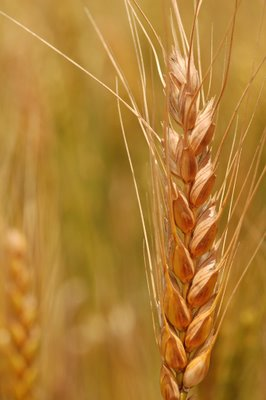 Praying For Christian Workers Such As Pastors, Missionaries and Evangelists
Matthew 9:36-38  But seeing the crowds, He was moved with compassion on them, because they were tired and scattered like sheep having no shepherd.  (37)  Then He said to His disciples, The harvest truly is plenteous, but the laborers are few.  (38)  Therefore pray to the Lord of the harvest that He will send out laborers into His harvest.
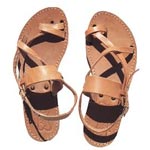 Jesus Commanded…
Jesus knew that the need for good workers in the Harvest was critical
He did not set up a recruitment agency
He did not put an advertisement in the Jerusalem Times
He told the disciples to PRAY – confident that God would supply the need and that God knew best who to select and  to send and to empower
Matthew 9:36-38  But seeing the crowds, He was moved with compassion on them, because they were tired and scattered like sheep having no shepherd.  (37)  Then He said to His disciples, The harvest truly is plenteous, but the laborers are few.  (38)  Therefore pray to the Lord of the harvest that He will send out laborers into His harvest.
God Is Searching ……
2 Chronicles 16:9
Ezekiel 22:30
1 Samuel 13:14
Psalm 14:2
Jeremiah 5:1
Mark 3:13-19
2 Timothy 2:2
The Church is looking for better methods; God is looking for better men. The Holy Ghost does not flow through methods, but through men. He does not come on machinery, but on men. He does not anoint plans, but men…Men of prayer." E. M. Bounds
Workers Need To Be Sent!
Luke 9:1,2
Luke 10:1
John 4:34,38
Romans 10:14-17
Most workers are ending up where they are least required!
In the comfort zones (95%) rather than in the harvest fields (5%)
Only prayer will change this!
Specific Callings
Galatians 2:7,8
Peter to the Jews
Paul to the Gentiles
1 Corinthians 3:5-7
Paul plants
Apollos waters
God causes the growth
Places In Need
Macedonia calling!Acts 16:6-12
We need to pray that Christian workers will be sensitive to the Holy Spirit and go to the place that is most in need.
For Bold And Free Witness!
Boldness is a key to effective gospel ministry
The early church prayed for boldness  Acts 4:23-37, 5:12-16
Ephesians 6:19-20
2 Thessalonians 5:1
Colossians 4:2-4
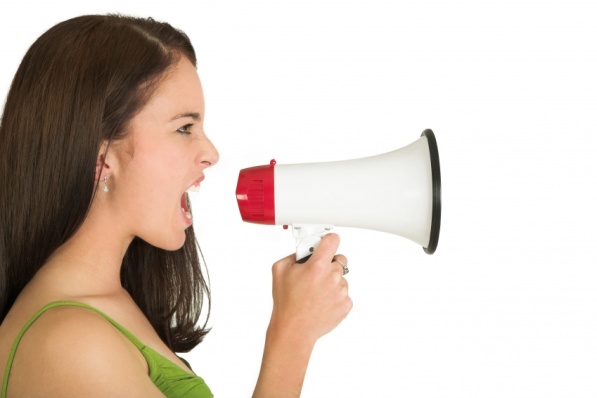 Some Workers Need To Be “Pried Loose”!
In this fallen world  people those who are called may naturally have some difficulty in responding (Luke 18:18-23)
We need to PRAY that  good Christian workers will be raised up (Matthew 9:36-38, Luke 10:1,2)
Pried loose from the world (through prayer) and freed from the love of money (John 6:27, 1 Timothy 3:8, Titus 1:7, 1 Peter 5:2, Matthew 6:19-34, 1 Timothy 6:10, 2 Timothy 3:2, Hebrews 13:5 )
Demas ‘turned back loving this present world’ – 2 Timothy 4:10
Deliverance From Evil
Romans 15:30-32
2 Thessalonians 3:1,2
Philippians 1:19
Philemon 1:22
Matthew 6:13
Matthew 26:41
For Fruitful Ministry
Genesis 1:28
James 5:18
John 15:1-8,16
Colossians 1:3-12
Personal Growth
Christian workers need to be growing continually and overcoming their natural weaknesses, timidity and lack of faith
This ONLY happens through prayer
1 Timothy 1:3-9
Ephesians 3:14-21
Strategic Wisdom & Ministry Multiplication
Faithful stewards vs. Foolish stewardsMatthew 24:44-51, 25:14-30
30, 60 & 100 fold returns Matthew 13:8
Jesus and good fishing!Luke 5:3-9, John 21:3-7
God reveals the best methods for doing things – including ministry Isaiah 28:23-28, 1 John 2;20,27
Spiritual Power!
Acts 1:8, 4:33, 6:8, 19:11
Romans 15:19
1 Corinthians 2:4,5
1 Corinthians 4:19,20
2 Corinthians 4:7, 6:7, 12:12
Colossians 1:29
1 Thessalonians 1:5
Favor, Grace & Authority
God can suddenly ‘promote’ someone e.g. Joseph and Daniel
God gave favor to the Jews in Egypt Exodus 3:21, 11:3, 12:36
Divine favor enabled Nehemiah to get the supplies for the rebuilding of Jerusalem - Nehemiah 1:5-2:8
Favor enabled Esther to rescue the Jews from the destructive plot of Mordecai (Esther 2:17, 7:3)
Favor, grace and authority are free gifts from God to those who exercise mercy and truth and walk in His commandmentsProverbs 3:3-6, Psalm 5:12, 30:5, 119:58
Maintaining A Prayer Shield
Keep people informed in three layers
Special confidential intercessors who know the details and who are real prayer warriors
Regular prayer partners who receive at least monthly updates and get to know the ministry well
A wide circle of  prayer from churches and Christians in general – who get a general outline of things